Semantisatieverhaal AA:
Wie van jullie weten wat ‘Geheimen van de verboden Spinjitzu’ is of ‘Kasteel van de verlaten keizer’ (een soort koning). Nou…  weten jullie het? Ik zal het laten zien:(extra klik). Momenteel is dit speelgoed (vooral) bij jongens heel populair, zo noemen we iets wat veel mensen leuk vinden. Met deze ninja-helden kunnen ze de spannendste avonturen bedenken. En meisjes natuurlijk ook!De LEGO van nu is heel anders dan de LEGO van vroeger. Oorspronkelijk, in het begin, maakte de fabriek alleen maar houten blokjes. Tegenwoordig, nu, in deze tijd, maken ze blokjes van plastic. Maar ook treinen, auto’s en poppetjes van superhelden en nog veel meer. Iedereen kent LEGO en iedereen heeft er ook wel eens zijn fantasie bij gebruikt en er iets bijzonders van gevormd, gemaakt. En er daarna natuurlijk mee gespeeld. Het maakt dan ook niet uit of je een uitbundig (heel vrolijk en druk) kind bent of juist heel ingetogen. Óf dat je volwassen bent. Want er zijn ook veel volwassen mannen en vrouwen gek op LEGO Technics of LEGO Flowers. En zij hoeven echt niet anoniem te blijven, niet zonder hun naam te zeggen. Want het is zeker niet iets om je voor te schamen! Nee, je moet er juist trots op zijn!

Wie van jullie speelt ook zo graag met LEGO?
AA
[Speaker Notes: Woordenoverzicht:

populair: iets wat veel mensen leuk vinden
oorspronkelijk: in het begin
anoniem: zonder je naam te zeggen
vormen: maken
de keizer: een soort koning
tegenwoordig: nu, in deze tijd
uitbundig: heel vrolijk en druk]
Gerarda Das
Marjan ter Harmsel
Mandy Routledge
Francis Vrielink
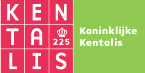 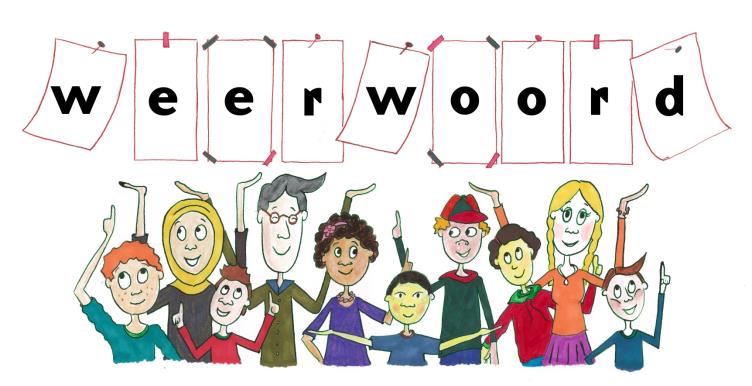 Week 7 – 11 februari 2025
Niveau AA
de keizer
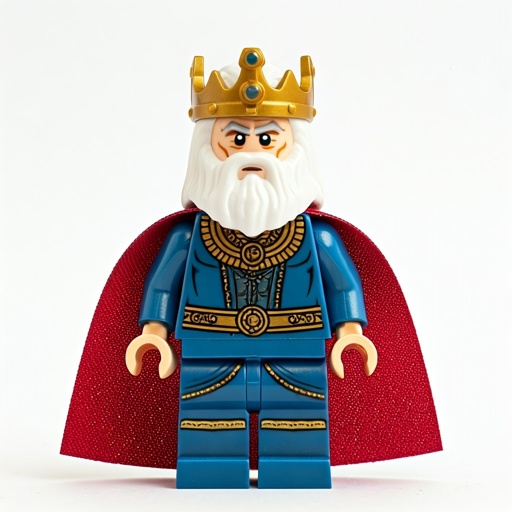 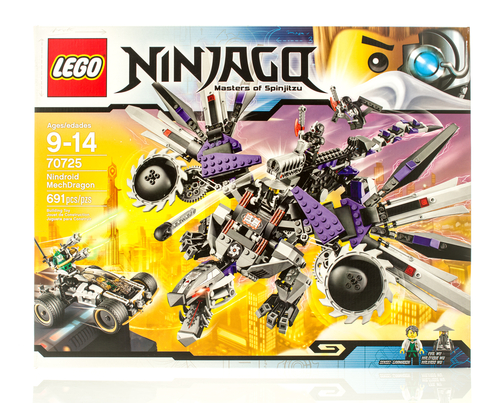 populair
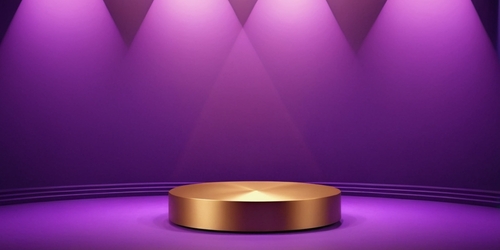 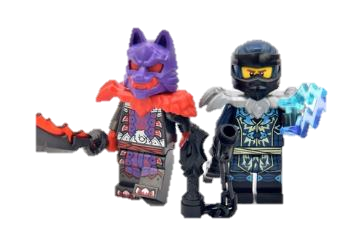 1
oorspronkelijk
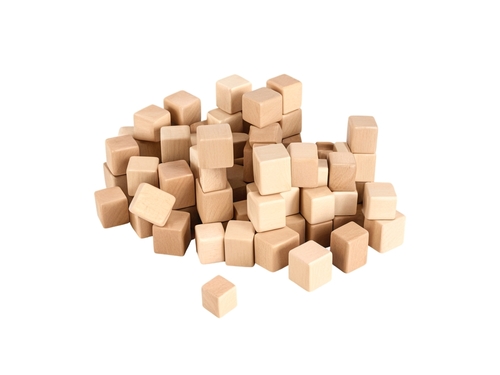 tegenwoordig
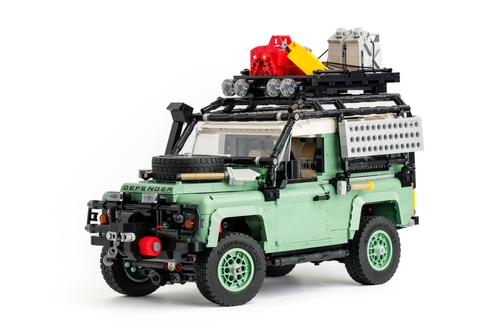 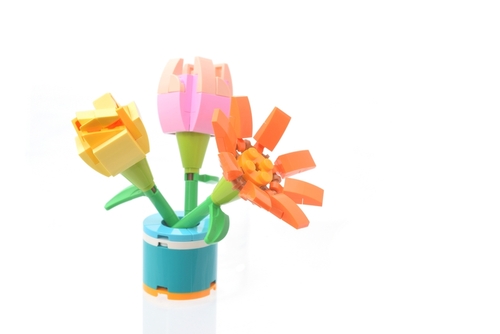 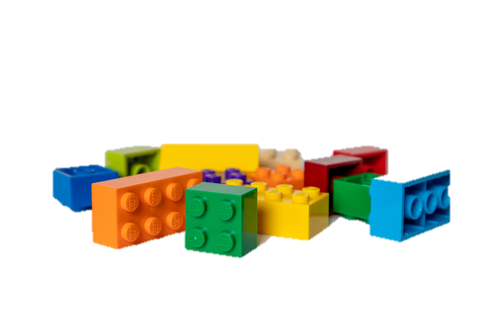 vormen
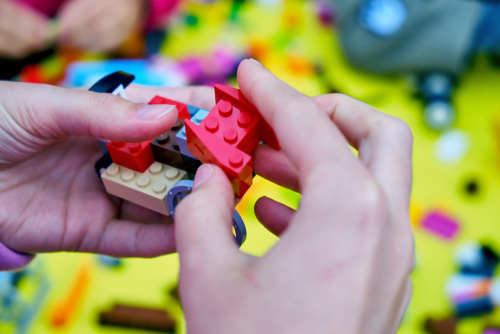 uitbundig
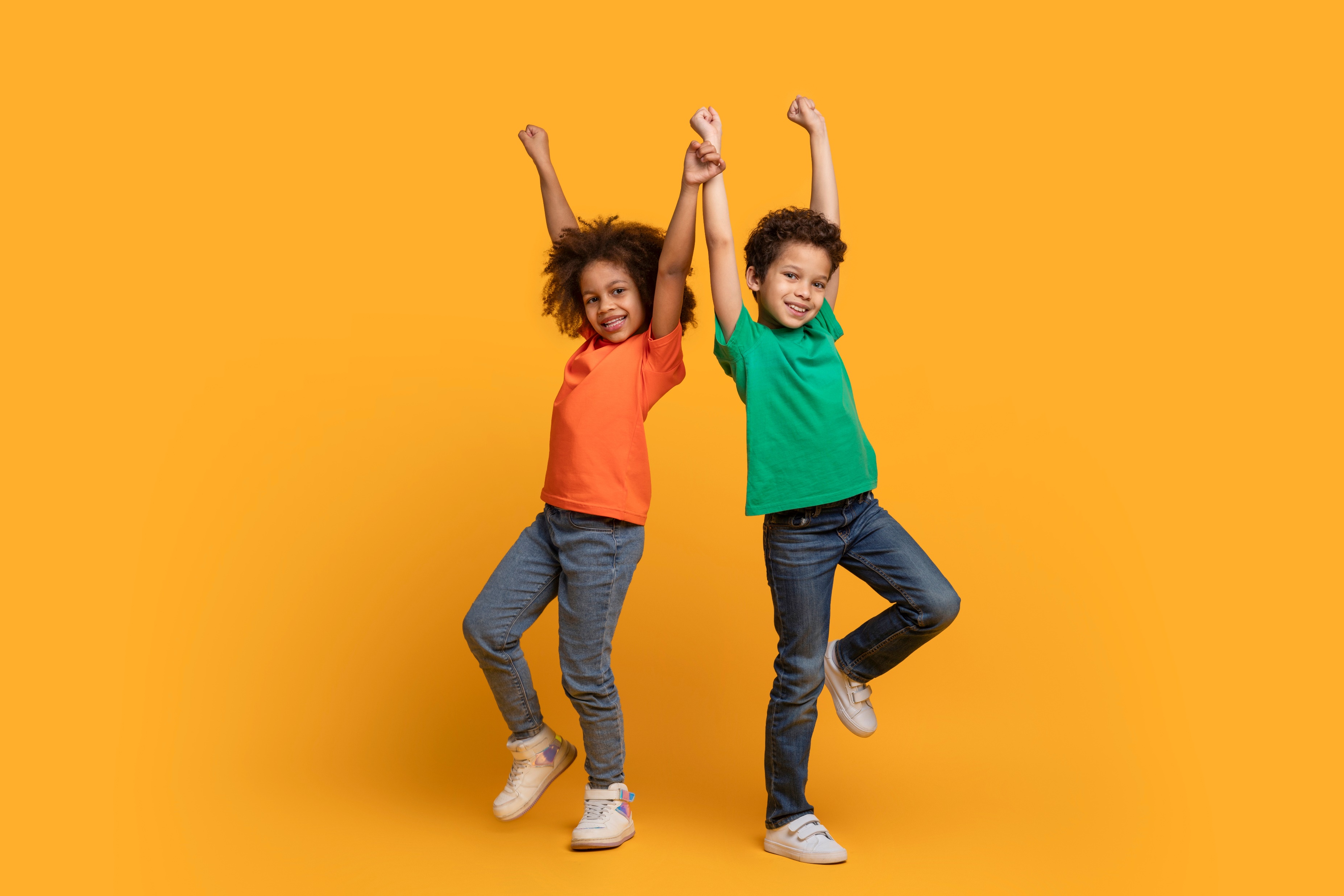 anoniem
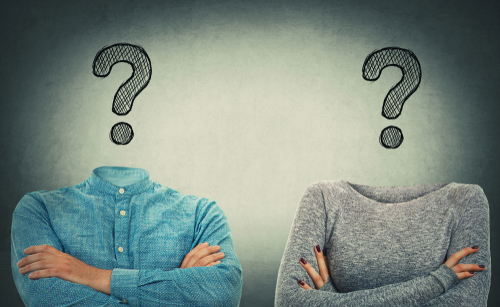 Op de woordmuur:
ingetogen
uitbundig
= rustig en bescheiden
 
 
 
  



Ook deze ingetogen jongen is gek op LEGO.
= heel vrolijk en druk

 
 
 
 
   

Deze uitbundige kinderen spelen graag met LEGO.
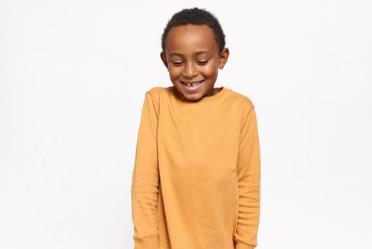 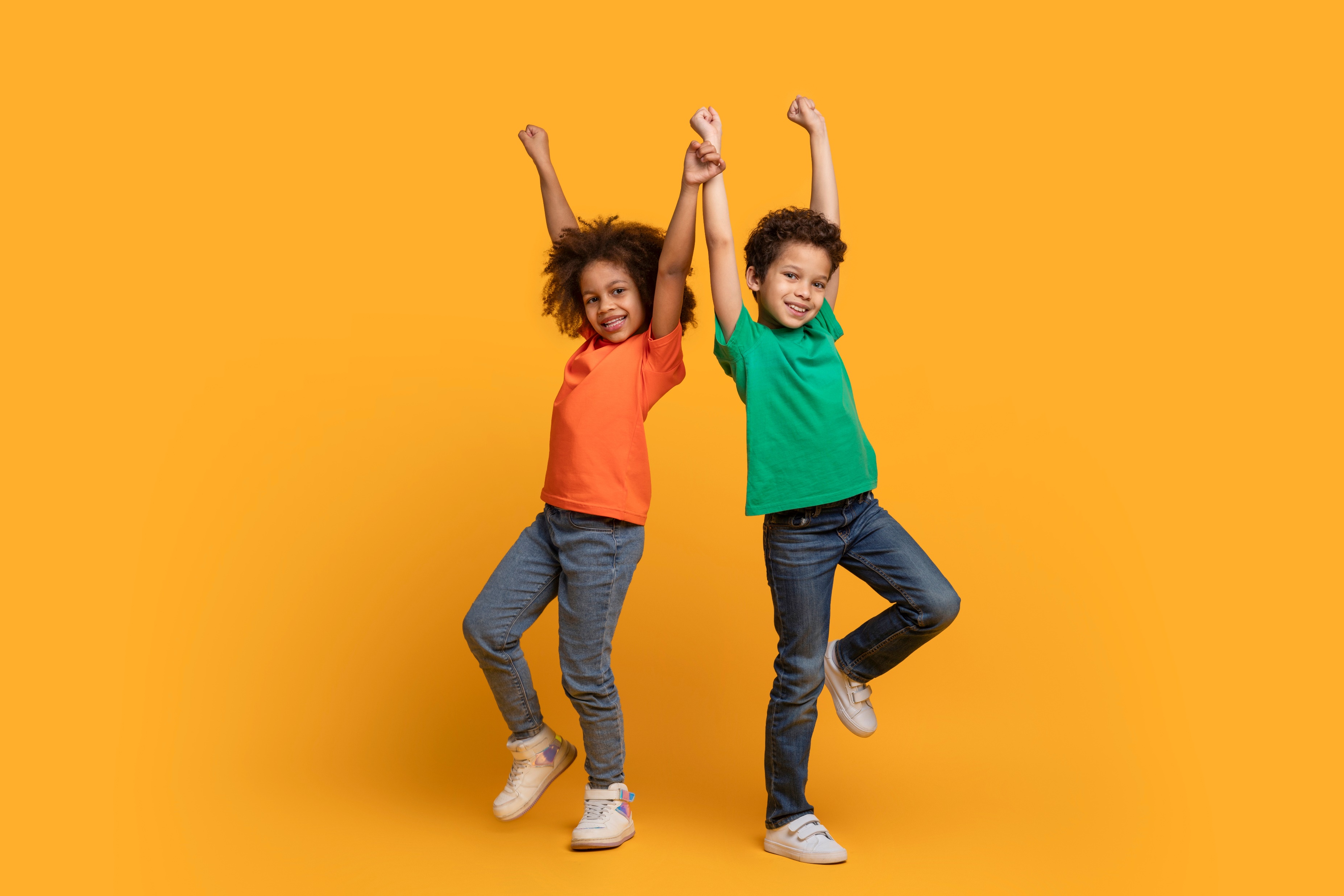 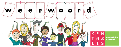 impopulair
populair
= iets wat veel mensen niet leuk vinden
 
 
 
  


‘Mens erger je niet’ is impopulair bij sommige kinderen.
= iets wat veel mensen leuk vinden

 
 
 
 
 

LEGO Ninjago is erg populair bij jongens.
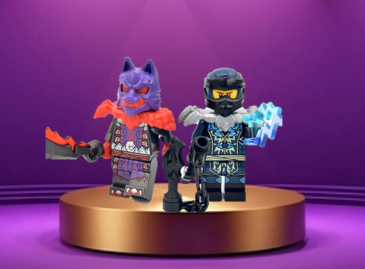 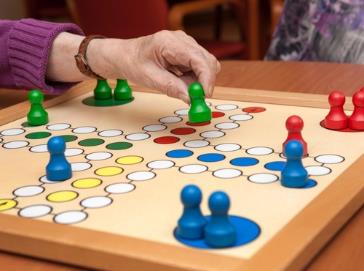 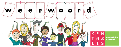 bekend
anoniem
= als veel mensen weten wie je bent
 
 
 
  



Beyonce is bij heel veel mensen bekend.
= zonder je naam te zeggen

 
 
 
 
   
Je hoeft het niet anoniem te vertellen dat je graag met LEGO speelt.
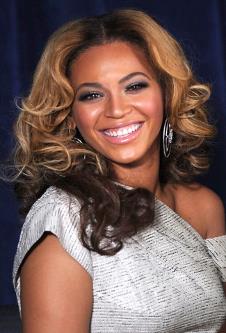 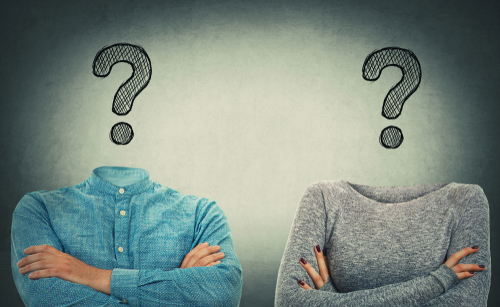 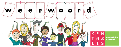 tegenwoordig
vroeger
= voor de tijd van nu
 
 
 
  




Vroeger speelden kinderen vaak met een tol.
= nu, in deze tijd

 
 
 
 
   

Tegenwoordig maakt LEGO veel verschillende dingen.
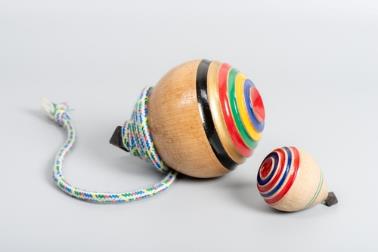 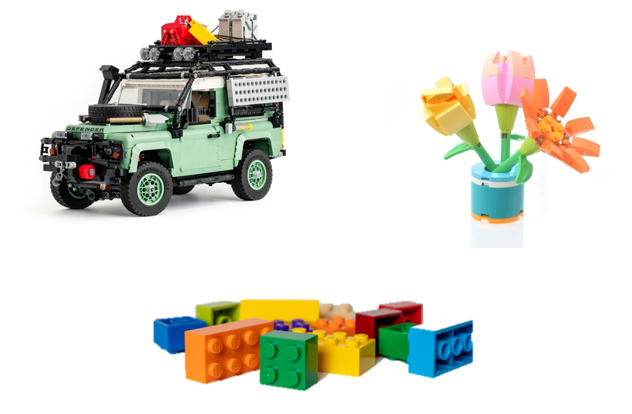 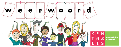 momenteel
oorspronkelijk
= op dit moment
 
 
 
  




Momenteel maken ze de LEGO-blokjes van plastic.
= in het begin

 
 
 
 
   

Oorspronkelijk maakte de LEGO-fabriek houten speelgoed.
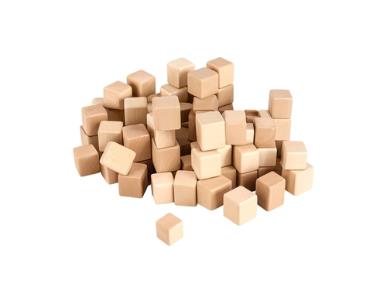 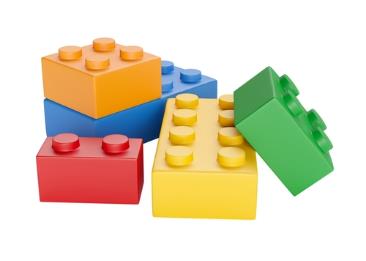 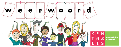 het LEGO-poppetje
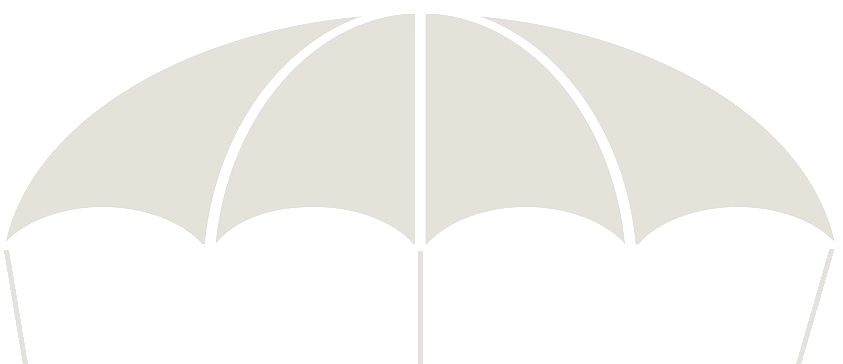 = een soort koning
de koning
de president
de keizer
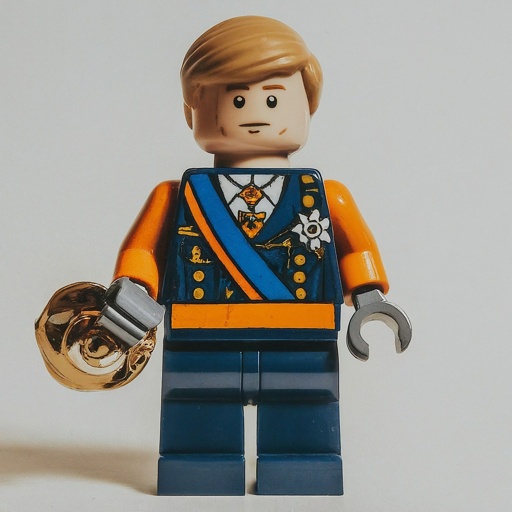 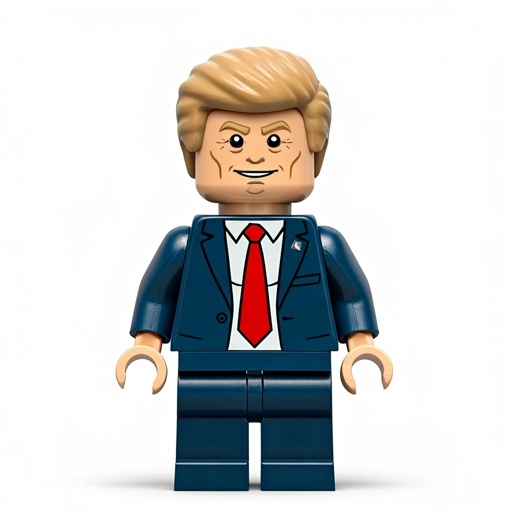 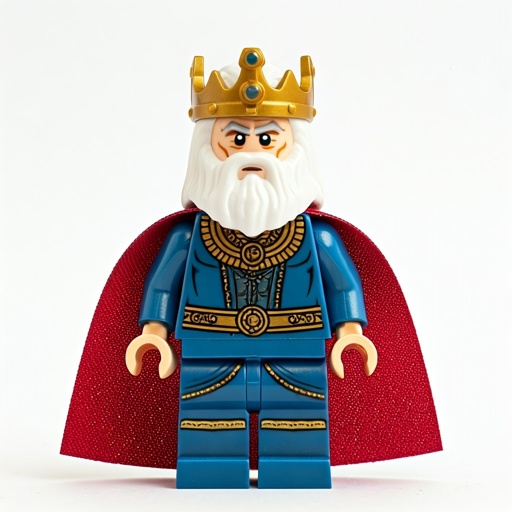 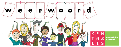 het bouwwerk
LEGO
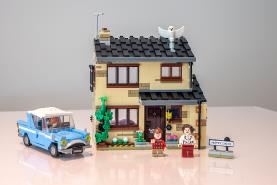 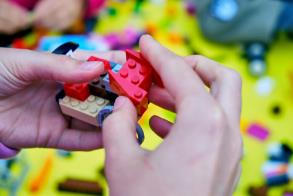 vormen
= maken
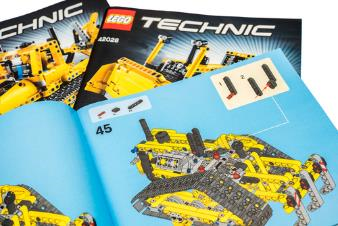 de bouwinstructie
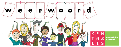